Business English Specialization
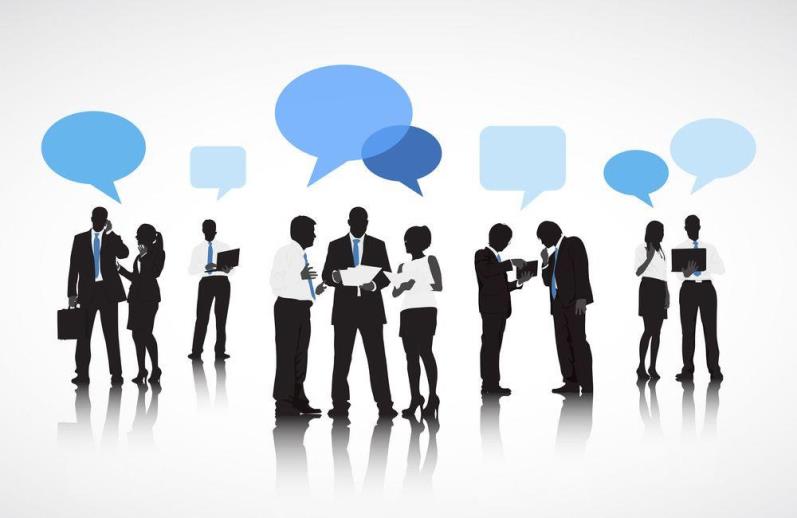 Overview
What is Business English?
Program requirements
Career Prospects
Contact
What is Business English?
English is a modern lingua franca: a global common language for science, culture, politics and trade.

”Business English is the type of English used in business contexts, such as international trade, commerce, finance, insurance, banking, and many office settings.” (Katie Spencer)
The goals of the B. E. specialization
To let you hear, read and productively use Business English.

To develop oral and written communication skills in English including 
more effective business correspondence and 
the ability to make professional presentations
The goals of the B. E. specialization
To strengthen interpersonal communication skills, including the ability to work in teams

To have a sound understanding of key concepts in business and economics
The goals of the B. E. specialization
To improve your chances of getting a fine job
Program Requirements
3 lectures (15 credits)

10 seminars (30 credits)

specialization thesis (5 credits)


50 credits
Lecture courses
An Introduction to the World of Business 
Regularities and Variations 
Advertising
The typical seminar structure
Additional topics (occasionally available)
Specialization thesis
We ask you to write a specialization thesis in the fourth semester.

Option 1:
a 4000-word study (with at least 5-10 references) on a topic of your choice

Option 2:
a 3000-word study (with 5-10 references) plus a presentation (a PowerPoint slide show with 15-20 slides or a set of web pages) that supplements your specialization thesis
Instructors
Instructors from all three departments of IEAS teach in this specializaton.

Classes and talks by representatives of the corporate world (e.g. IT Services,  BT, NI, TEVA, Transcosmos, Cloudagents, Flowserve, Diehl Aviation)
Career prospects
Positions held by our alumni:

HR team leader (IT Services)
Business analyst (IT Services, National Instruments)
Head of service delivery unit (IT Services)
Business operation consultant (National Instruments)
Database administrator (British Telecom)
Application administrator (IT Services)
IT helpdesk analyst (IT Services)
Project assistant (IT Services)
Product analyst (NI)
For further information
Browse our website: https://ieas.unideb.hu/en/business-english-specialization
Coordinator: Attila Cserép
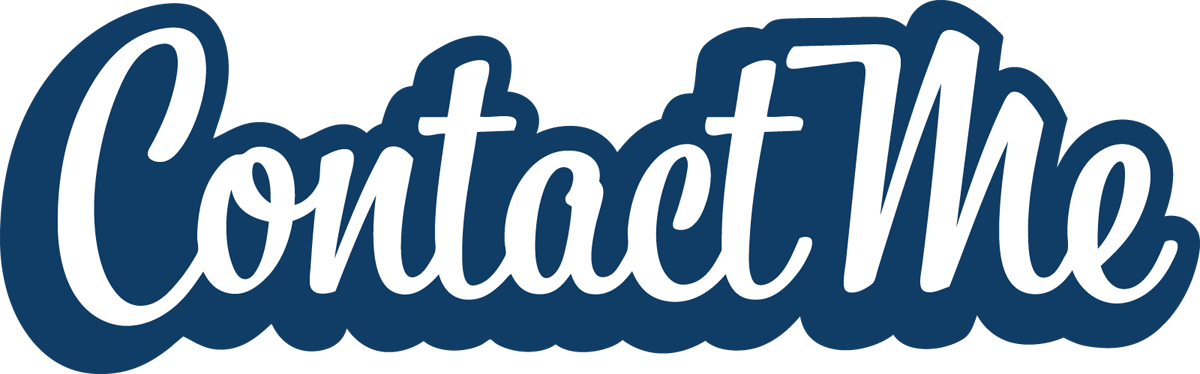